“We Will Serve the LORD”
“…you turned to God from idols to serve a living and true God…” (1 Thessalonians 1:9)
Questions to Answer
What is idolatry?
How do we make idols?
What are the consequences?
How do I turn back to the LORD?
What Is Idolatry?
Romans 1:23-25
It is trying to make something else into God.
(creature ⟷ Creator)
It is trying to make God into something else.
(truth ⟷ lie)
What Is Idolatry?
Deuteronomy 4:9-20
Man can turn anything God has created into an idol!
How Do We Make Idols?
Exodus 32:1-6
Stop trusting God.
Decide to replace God.
Use a good thing from God for a corrupted purpose.
Attribute to it God’s works.
Exalt it with the praise that belongs only to God.
Sacrifice valuable things to show its worth.
Use its inability to command and judge as an excuse to sin.
What are the Consequences?
Deuteronomy 4:25-28
Judgment, Punishment, and Destruction
Irony—God allows man to do what he wants!
How Do I Turn Back to the LORD?
Deuteronomy 4:29-31
Problem/solution are issues of trust
Listen to and do whatever God says, without question and without reservation
“Choose for yourselves today whom you will serve…but as for me and for my house, we will serve the LORD.” (Joshua 24:15)
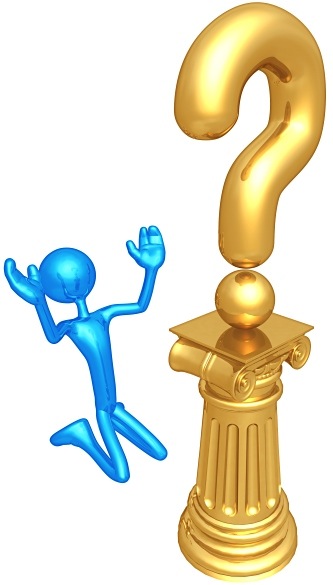